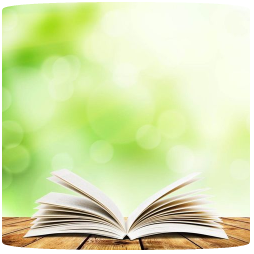 муниципальное бюджетное дошкольное образовательное учреждение детский сад общеразвивающего вида № 7 пгт Ильского МО Северский район
Тема: «Проектная деятельность по физическому развитию в ДОУ  в соответствии с ФГОС ДО»
Воспитатель: Журавлева Е.С.
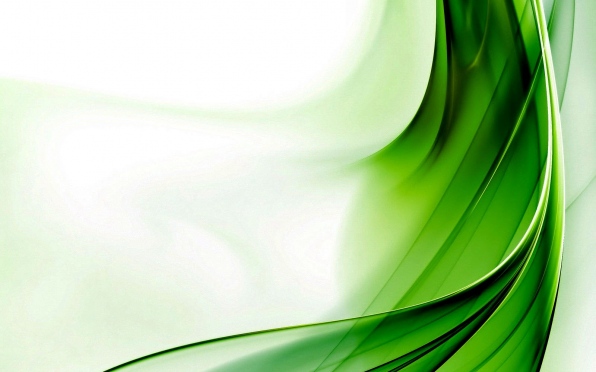 «Любая реформа образования должна опираться на личность человека. Если мы  будем следовать этому правилу, ребенок, вместо того, чтобы обременять нас, проявит себя как самое великое и утешительное чудо природы».

М.Монтессори
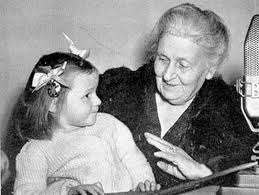 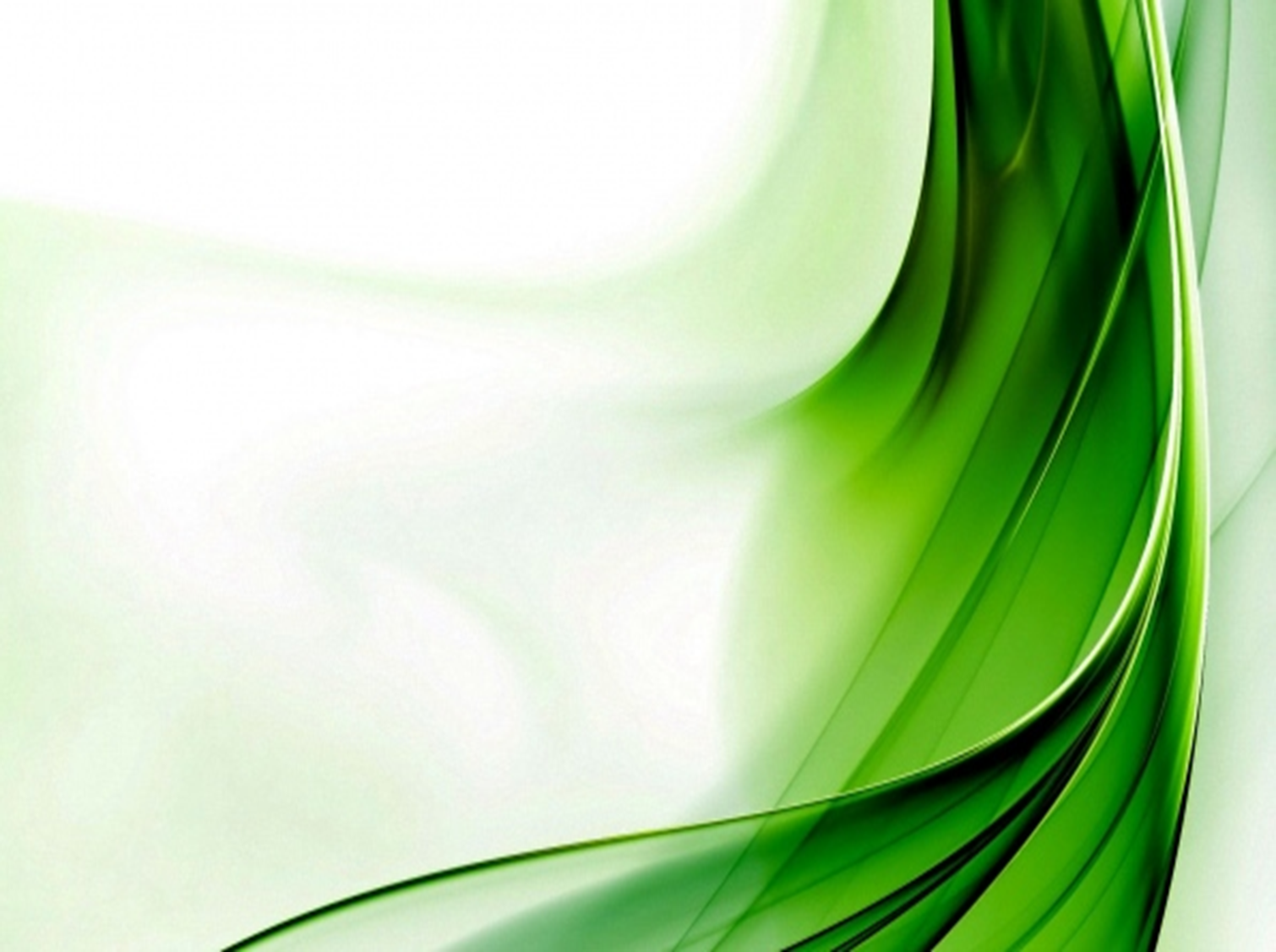 Основные понятия
Проект
– это специально организованный взрослым и выполняемый детьми комплекс действий, завершающийся созданием творческих работ.
Метод проектов
– система обучения, при которой дети приобретают знания в процессе планирования и выполнения постоянно усложняющихся практических заданий – проектов.
Метод проектов всегда предполагает решение воспитанниками какой-то  проблемы.
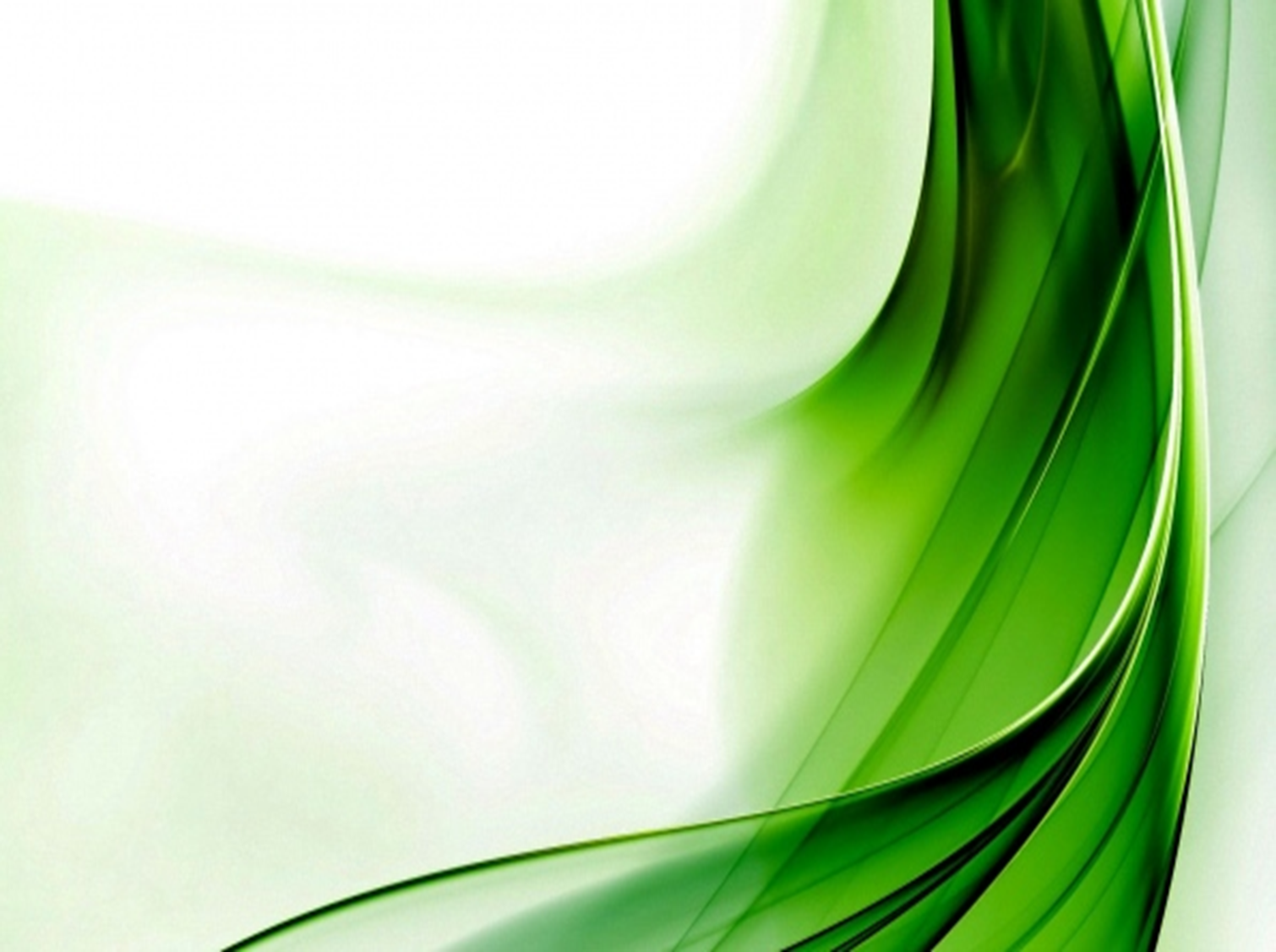 ТИПЫ ПРОЕКТОВ  В  ДОУ
1. ИССЛЕДОВАТЕЛЬСКО-ТВОРЧЕСКИЙ
2. РОЛЕВО-ИГРОВОЙ
3. ИНФОРМАЦИОННО-ПРАКТИЧЕСКО
-ОРИЕНТИРОВАННЫЙ
4. ТВОРЧЕСКИЙ
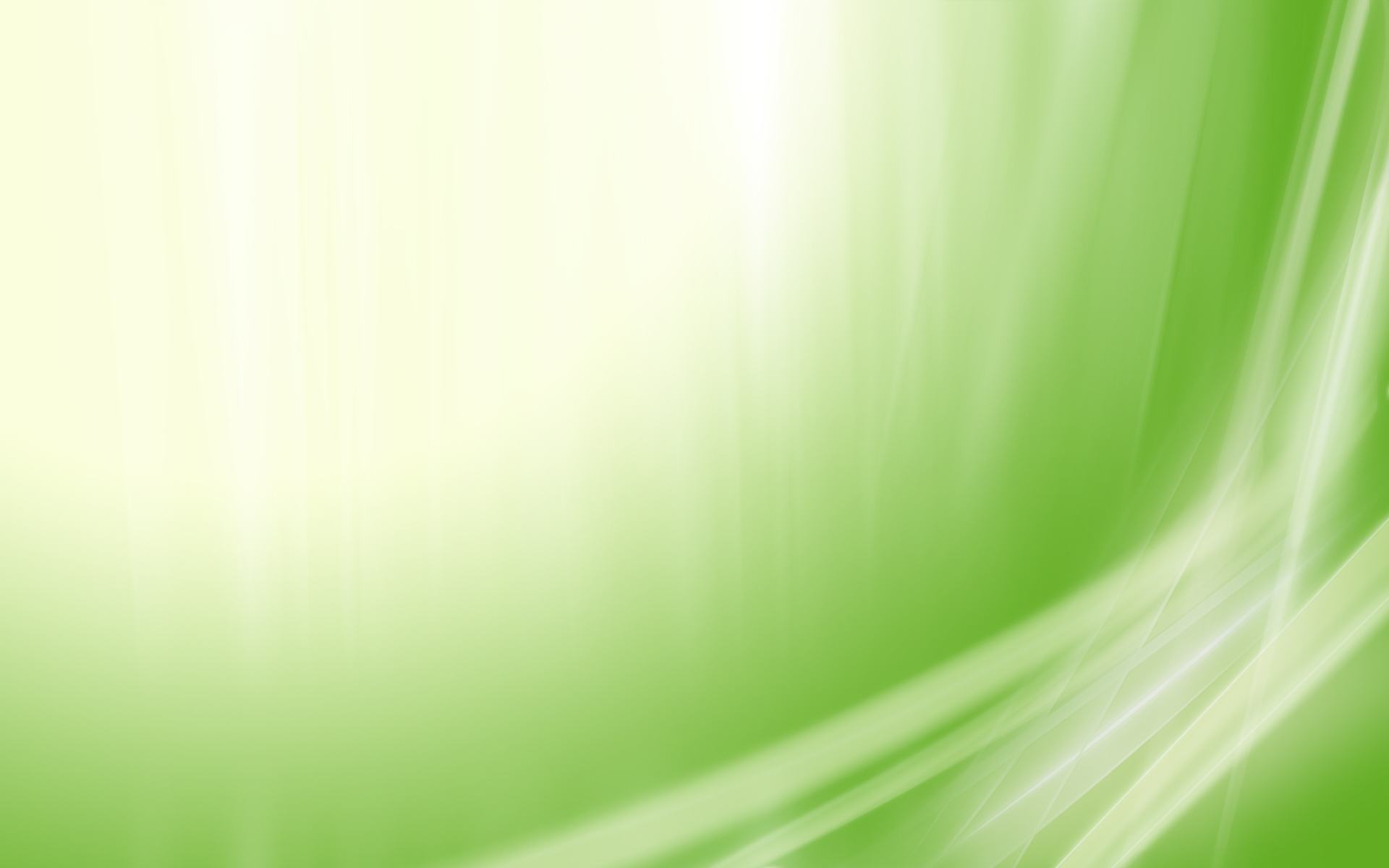 Цель опыта: формирование социальной и личностной мотивации детей дошкольного возраста и их родителей на сохранение и укрепление своего здоровья и воспитания социально – значимых личностных качеств.

Задачи опыта:
- пропаганда здорового образа жизни;
- создание комфортных условий для занятии физической культурой дома и в ДОУ
- поддержать интерес у детей к физкультурно – оздоровительным занятиям
- подготовить дошкольников к осуществлению проектной деятельности;
- создать условия для развития коммуникативных навыков и рефлексии дошкольников;
- способствовать практическому применению имеющихся у детей знаний и умений.
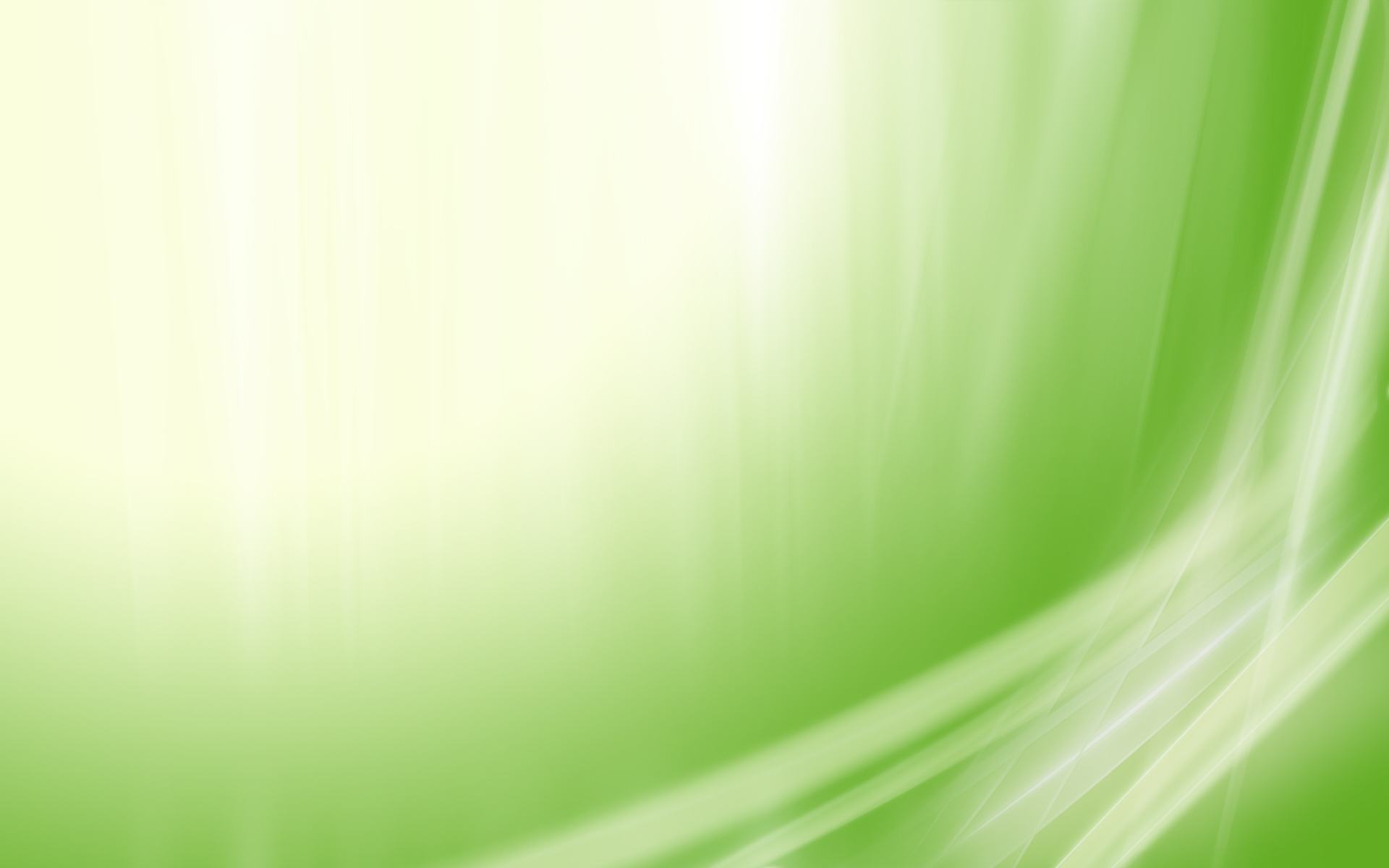 Новизна
предоставление детям возможности самостоятельного приобретения знаний при решении практических задач или проблем, требующих интеграции знаний из различных предметных областей. Как следствие, проектная деятельность дает возможность воспитывать “деятеля”, а не “исполнителя”, развивать волевые качества личности, навыки партнерского взаимодействия, что соответствует требованиям ФГОС ДО
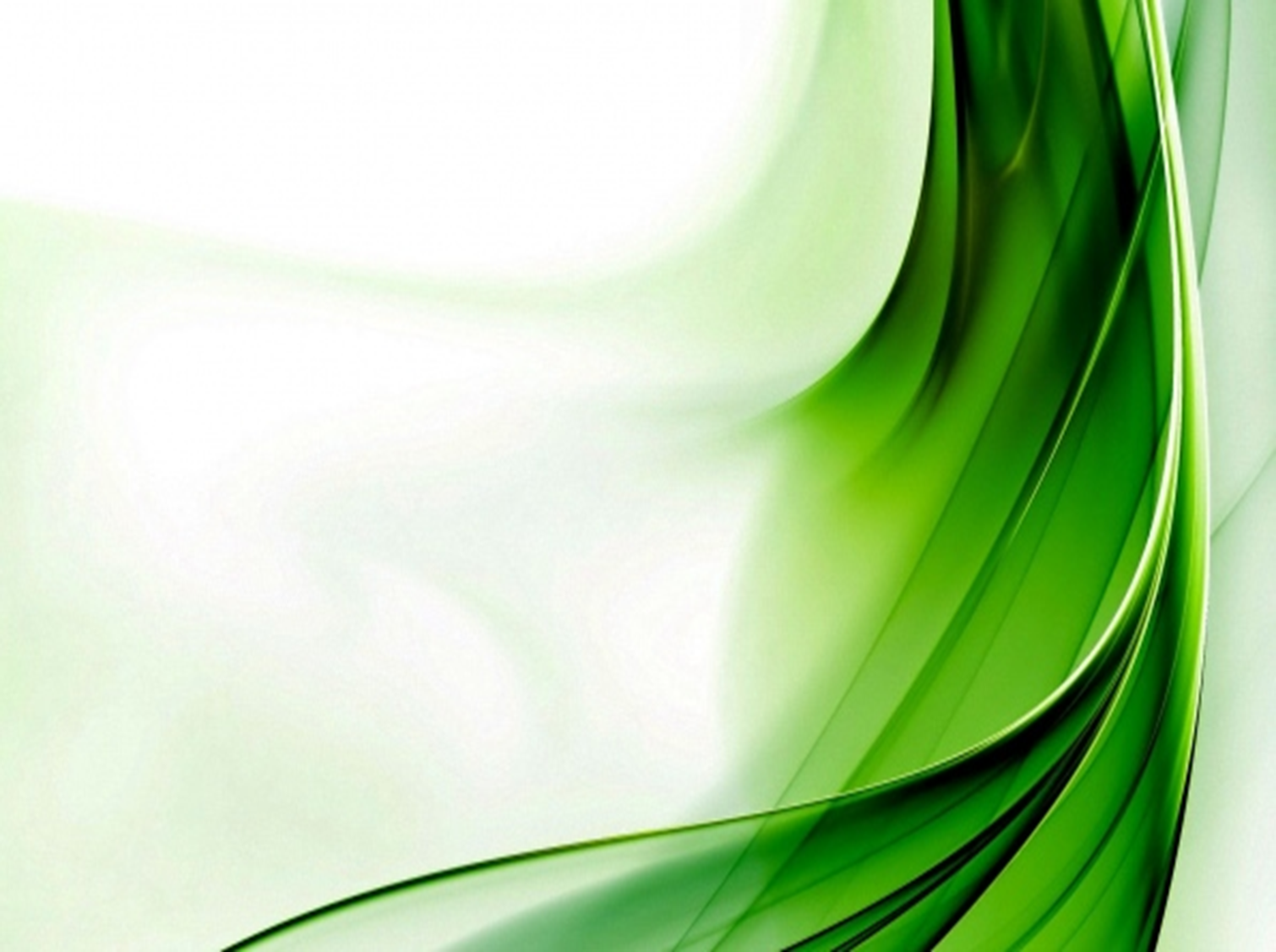 Актуальность
1. Возможность использовать в сочетании с другими программами обучения и воспитания детей в детском саду
2. Один из методов интегрированного обучения дошкольников, который основывается на интересах детей.
3. Метод проекта можно рассматривать как особый механизм взаимодействия семьи и ДОУ.
4. Использование метода проектов в работе с дошкольниками способствует повышению самооценки ребенка.
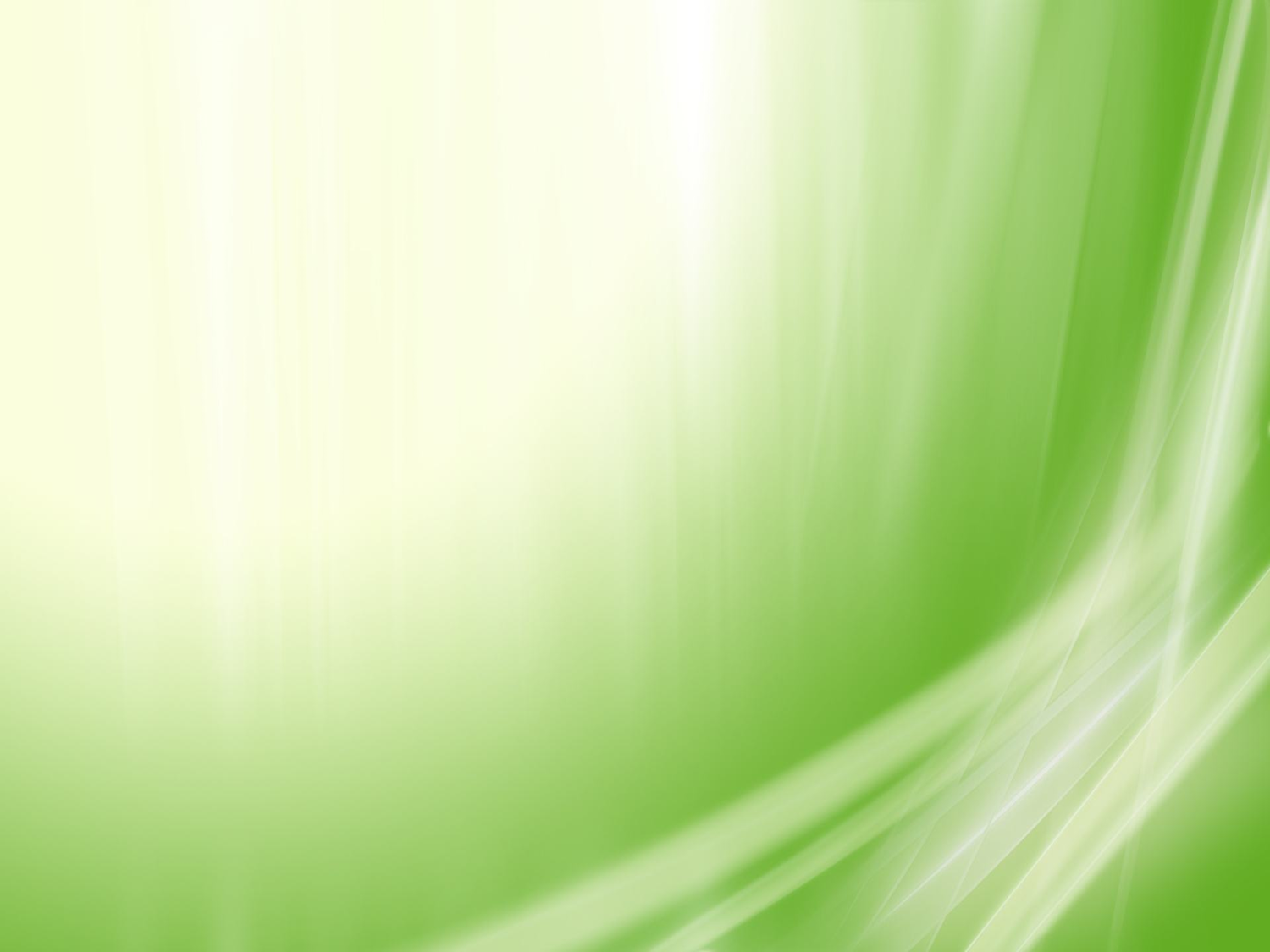 Преимущества проектного метода:
является одним из методов развивающего обучения, т.к. в его основе лежит развитие познавательных навыков детей, умение самостоятельно конструировать свои знания, ориентироваться в информационном пространстве;
повышает качество образовательного процесса;
служит развитию критического и творческого мышления.
способствует повышению компетентности педагогов.
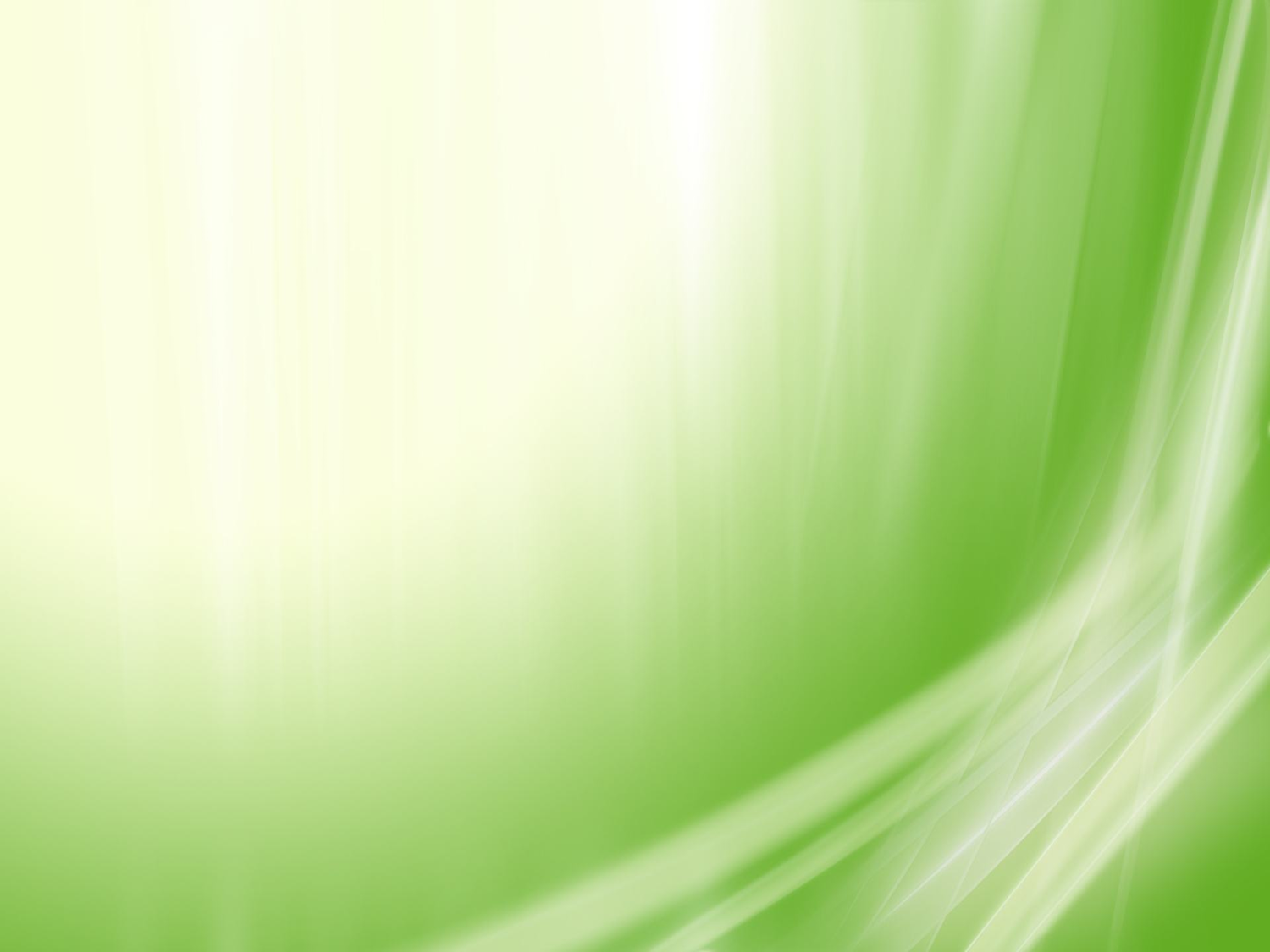 Планирование работы по подготовке проекта
I этап – организационно-подготовительный
II этап - рефлексивно-
диагностический
III этап - практический
IV этап - заключительный
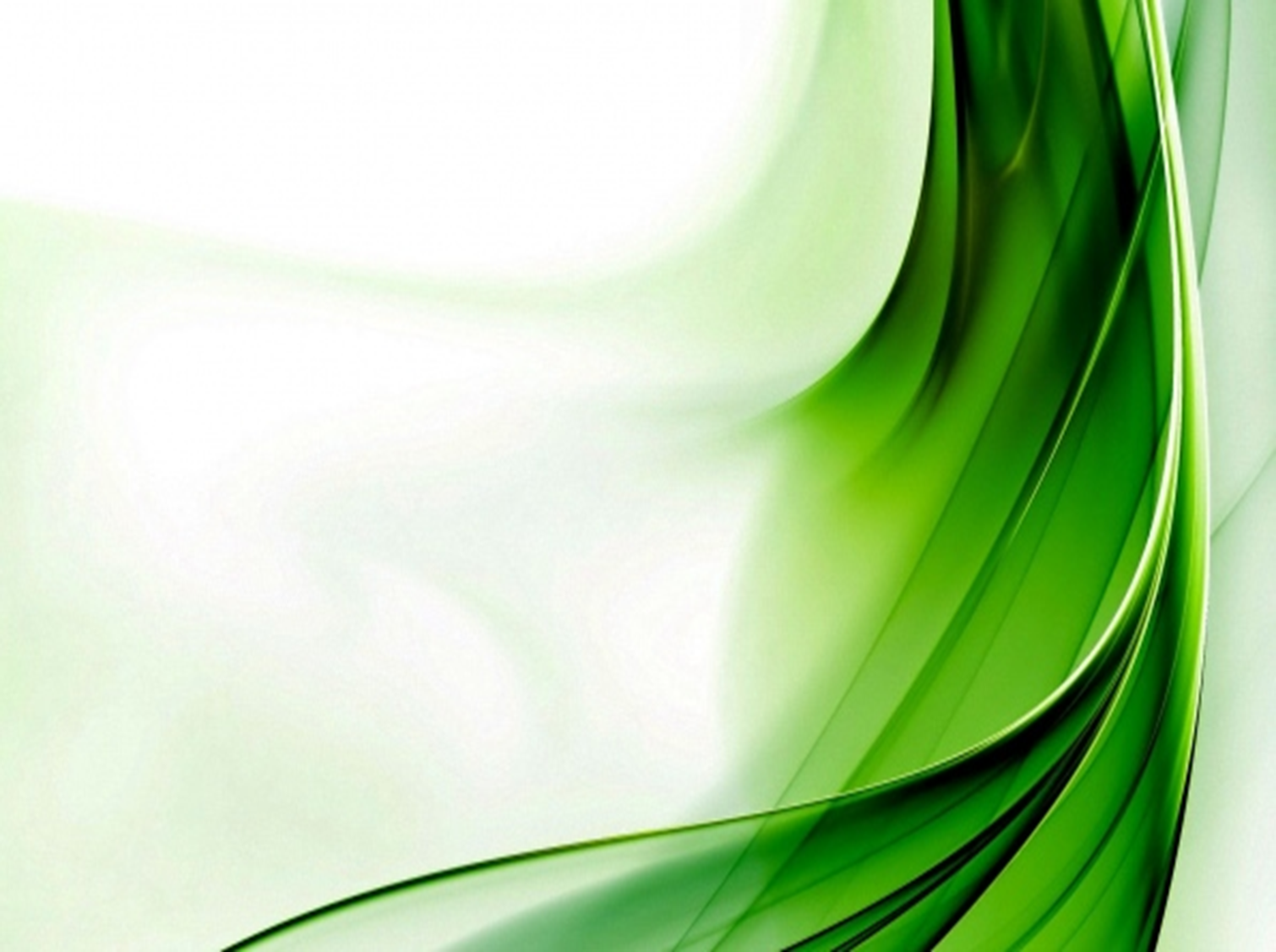 Взаимодействие с родителями:

привлечение к созданию предметно – развивающей среды в группе

 оформление наглядной информации в родительском уголке

 выставка литературы по теме

проведение мастер-классов
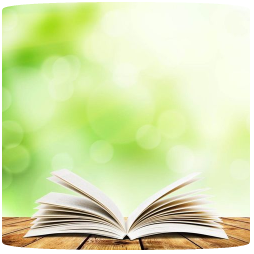 Проект: «Безопасность на дорогах»
Проект: « Здравствуй, Солнце!»
Проект: «Будьте здоровы!»
Проект: «Быстрые ракеты»
Проект: «За веру, Кубань и Отечество!»
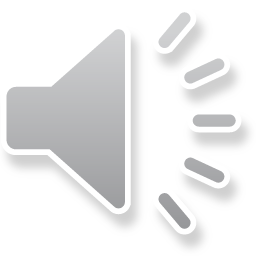 Проект: «Летнее путешествие»
Проект: «Масленица»
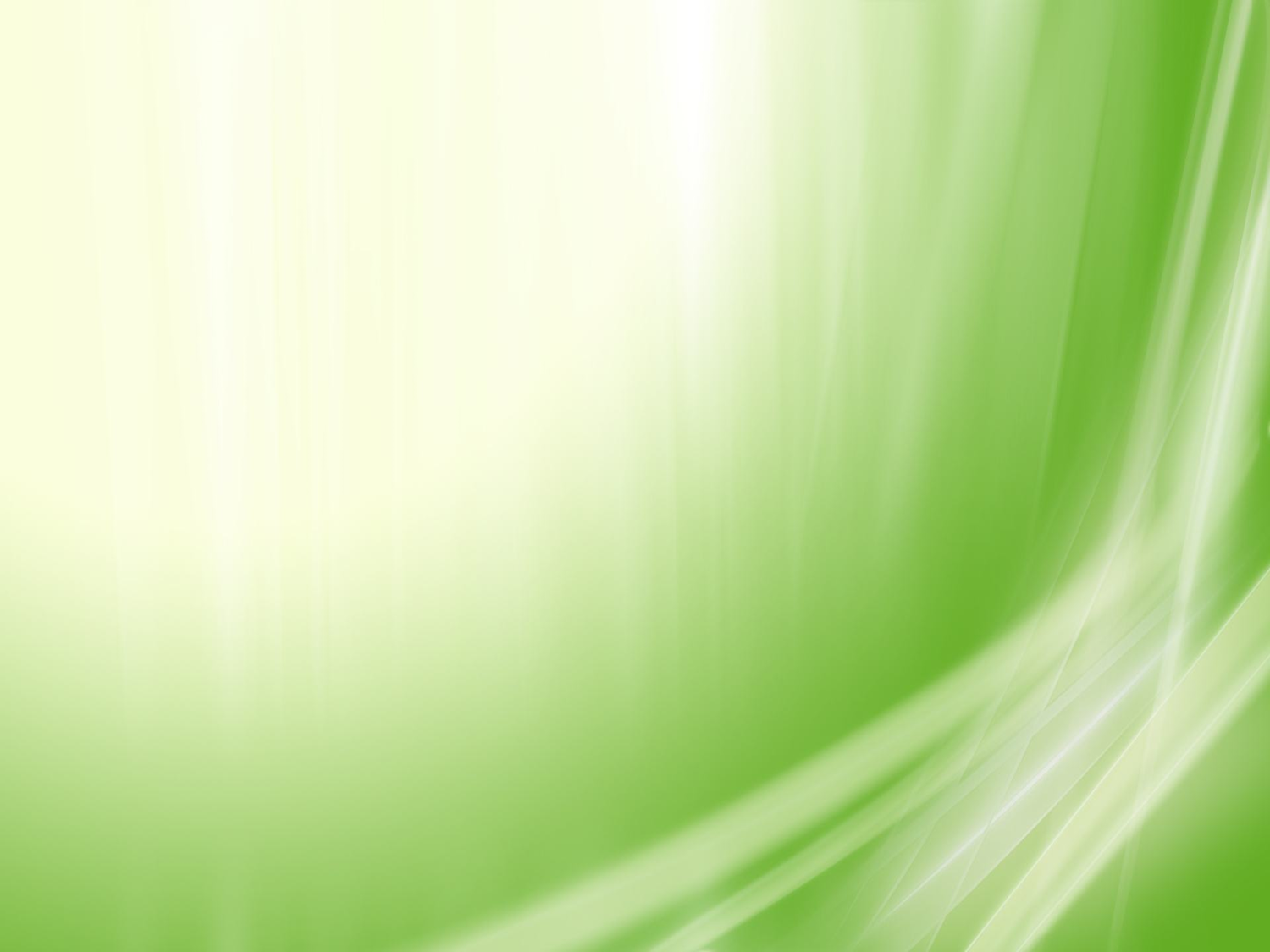 Результативность
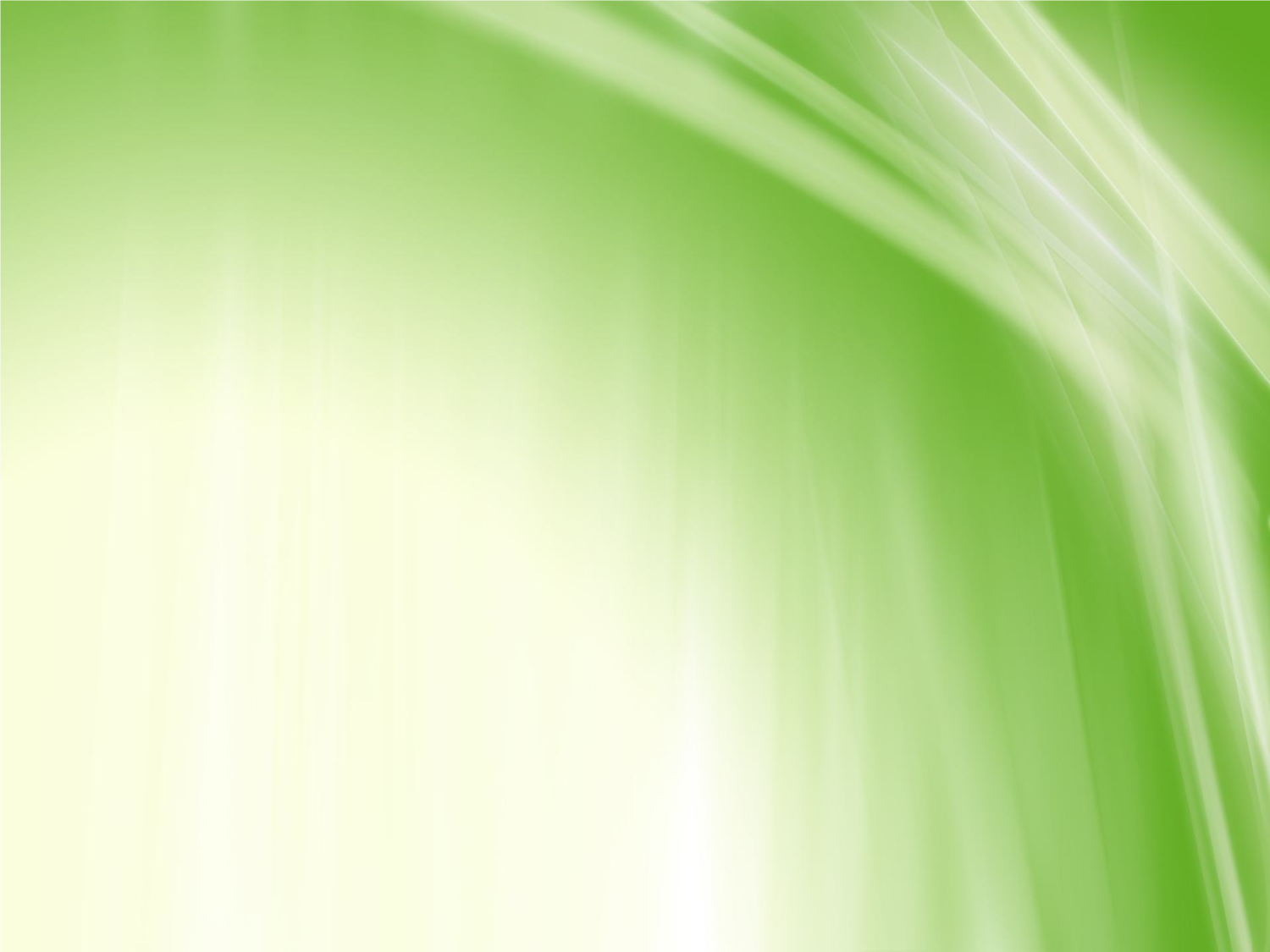 Советы воспитателю по работе над проектом:
1. Глубоко изучить тематику проекта
2. При составлении плана работы с детьми  над проектом поддерживать детскую инициативу
3. Заинтересовать каждого ребенка тематикой проекта, поддерживать его любознательность и интерес к проблеме
4. Создать игровую мотивацию опираясь на интересы детей, их эмоциональный отклик
5. Вводить детей в проблемную ситуацию, доступную для их понимания, с опорой на личный детский опыт
6. Тактично рассматривать все предложенные детьми варианты решения проблемы – ребенок должен иметь право на ошибку и не бояться высказаться
7. Соблюдать принцип последовательности и регулярности в работе над проектом
8. В ходе работы над проектом создавать атмосферу сотворчества с ребенком, использовать индивидуальный подход
9. Творчески подходить к реализации проекта, ориентировать детей на использование накопленных знаний, наблюдений, впечатлений
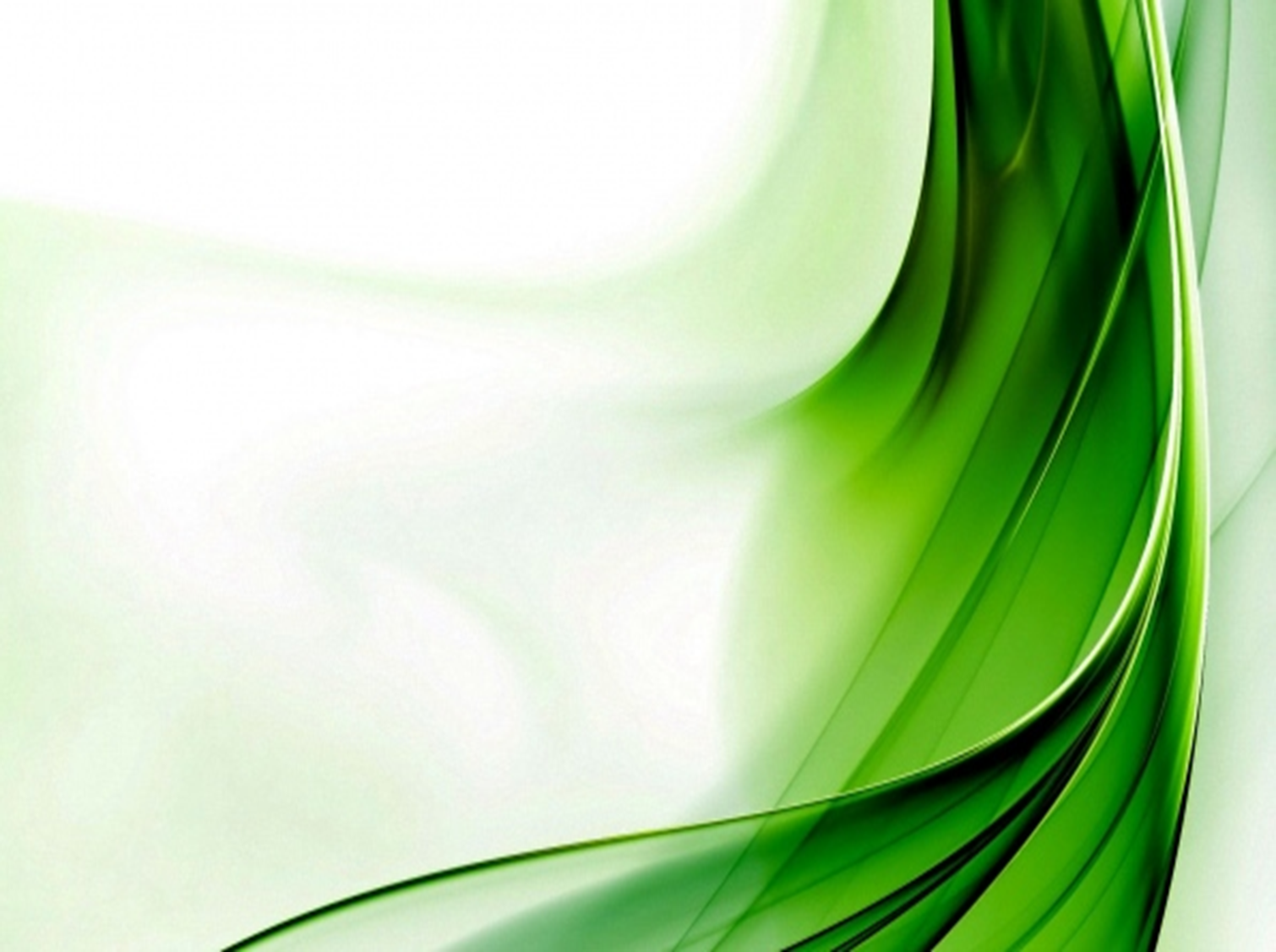 Умение пользоваться методом проектов — показатель высокой квалификации педагога, его прогрессивной методики обучения и развития детей
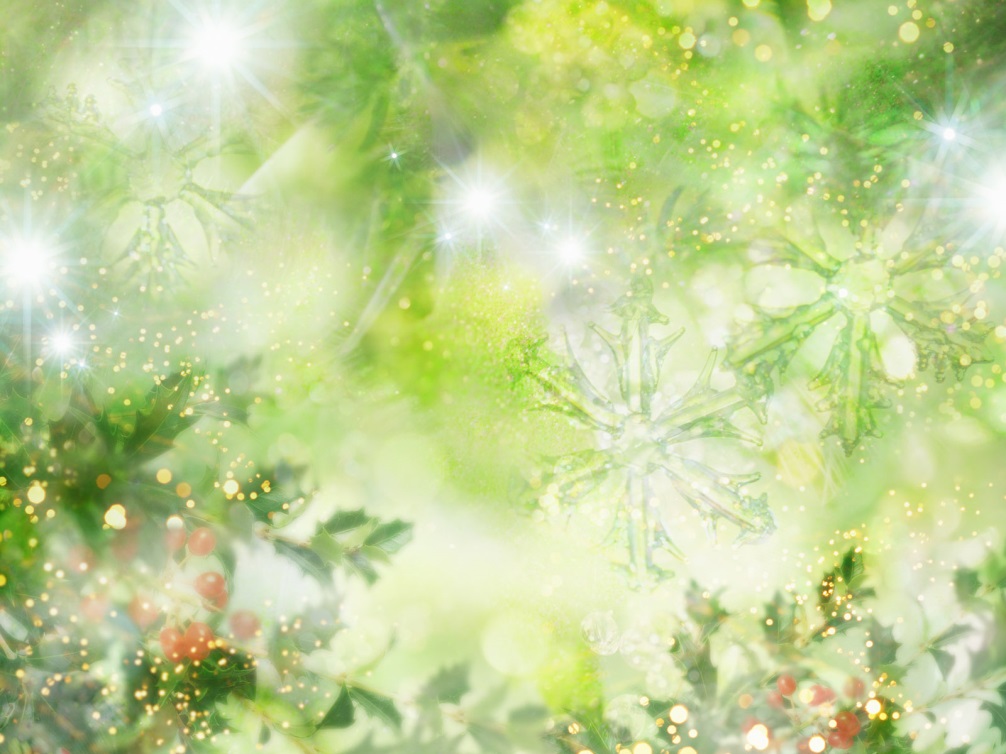 Спасибо за внимание!